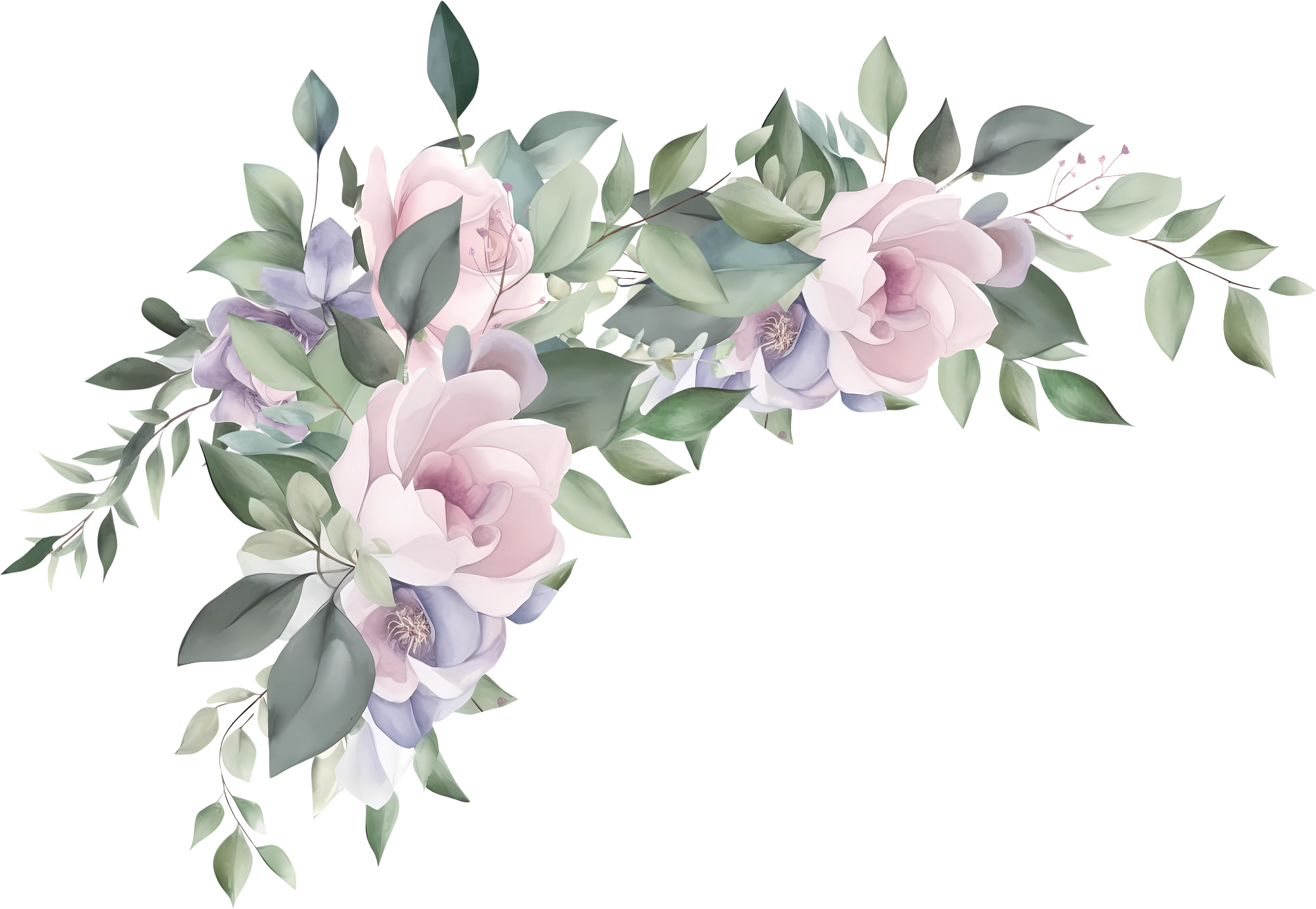 Mila + Tate
T A K E  A  S E A T
TABLE #1
TABLE #2
TABLE #3
TABLE #4
TABLE #5
TABLE #6
TABLE #7
TABLE #8
TABLE #9
TABLE #10
Wade Dahli
Dave Daiber
Seth Daigle
Ivan Dailey
Riley Daily
Gilbert Daisey
Ron Dalbow
Miles Dalby
Liam Dale
Naniel Daley
Ethan Dallas
Lewis Clouse
Wade Dahli
Dave Daiber
Seth Daigle
Ivan Dailey
Liam Dale
Naniel Daley
Ethan Dallas
Lewis Clouse
Milton Caser
Clade Clover 
Josua Clsley
Glen Cloyd
Tracey Caston
Beice Focht
Alison Foell
Mira Foerter
Katrina Fogle
Mila Folger
Teresa Folia
Gabriela Folk
Tray Clugston
Beice Focht
Alison Foell
Mirda Foerter
Wade Dahli
Dave Daiber
Seth Daigle
Ivan Dailey
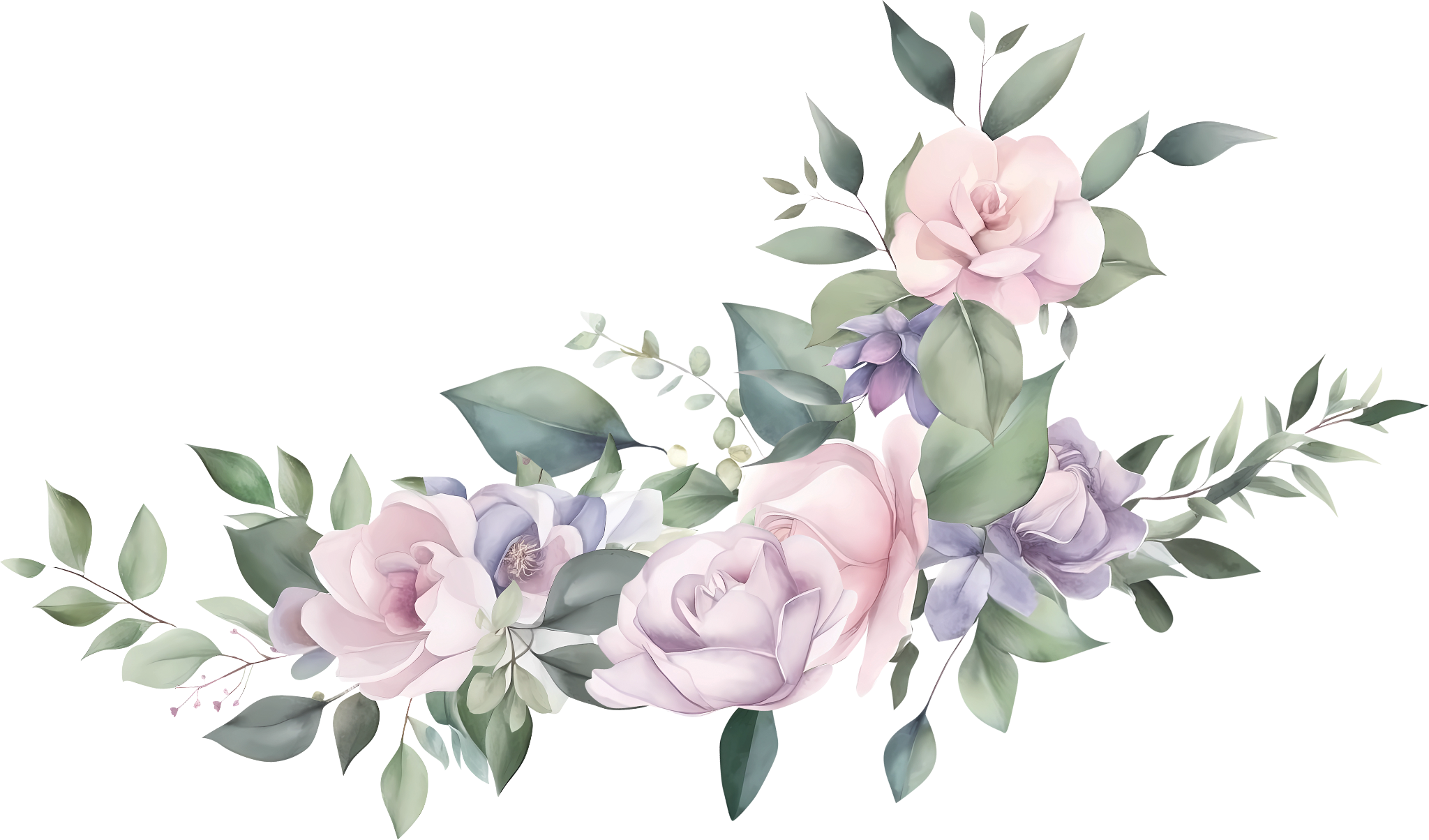 N O W  I T ' S  T I M E  T O  C E L E B R A T E